Привычная и удивительная соль.
Автор: Коваленко Андрей
Ученик 2 «А» класса
МБОУ Средняя общеобразовательная 
школа №5
Г. Черногорска
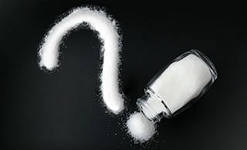 Объект исследования: сольПредмет исследования: соль, ее свойства и влияние на организм человека.
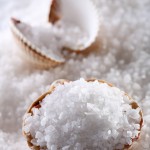 Цель: узнать все о соли
Задачи: 
1. Выяснить, что такое соль и какая бывает соль.
2. Определить, какая соль полезней всего для человека.
3. Рассмотреть волшебные свойства соли.
4. Узнать, может ли человек обойтись без соли. 
Методы исследования:
изучение литературы по данной теме: энциклопедии, интернет, сравнение полученной информации, опыты.
Гипотеза: человек может обойтись без соли.
Добыча соли
Каменная
Самосадочная
Садочная
Выварочная
Виды  соли
Розовая
Черная
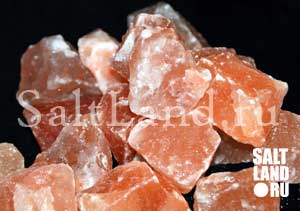 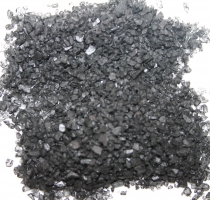 Белая
Экстра
Морская
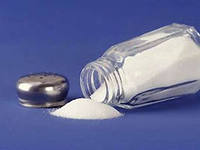 Йодированная
Диетическая
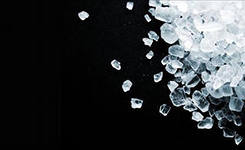 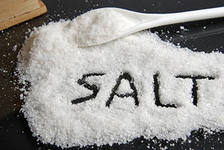 Полезные и вредные свойства соли
Мамина знакомая врач рассказала, что соль очень важна для клеток крови человека. Клетки крови имеют форму и оболочку и, чтобы эта оболочка была прочной и клетка не лопнула, необходима соль. Поэтому, когда человек теряет много крови, ему вливают специальный раствор с солью. Вот почему человек не может жить без соли. Полный отказ от потребления соли приводит к нарушению активности нервных клеток, снижению выработки гормона инсулина. 
       Чрезмерное употребление соли увеличивает риск сердечно-сосудистых заболеваний, может приводить к повышению артериального давления и болезням почек. Высокая концентрация соли в воде губительна для живущих в этой воде организмов.
Свойства соли
1. Растворимость
 В горячей воде соль растворяется быстрее
  2. Кристаллизация
 Вырастить кристалл из соли легко: нужно взять               шерстяную нитку, добавить в воду столько соли, чтобы она уже не растворялась, и оставить на 1,5 недели. 
   3. В концентрированном растворе соли физическое тело не тонет. 
   4. Соленая вода не замерзает.
Удивительные факты
Когда то соль была драгоценностью. Диски из соли были монетой Эфиопии до конца 19 века. За соль покупали жен в Центральной Африке.
Перед долгим переходом воинам всегда давали соленое, например, кусочек сельди и сушеной соленой рыбы. Марафонцам дают пить подсоленную воду.  
Когда по русским обычаям подносят хлеб-соль, то тем самым подчеркивают, что желают здоровья.
У всех народов разных времен рассыпать соль - накликать беду, потерять здоровье.
Выводы:
1. Соль может быть как вредной так и полезной. В сутки нужно употреблять 4-6 г.
2. Лучше всего употреблять более полезную, натуральную соль, например, морскую, розовую или черную. И солить пищу лучше перед употреблением.
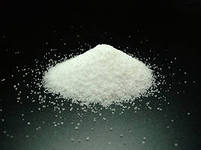 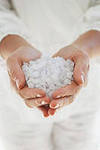 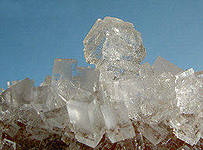 Пословицы о соли
Соль-всему голова, без соли и жито-трава.
Без соли стол кривой.
Без соли, без хлеба худая беседа
Недосол на столе, а пересол на спине.
Не солоно хлебавши.